宣教关怀
感谢得胜的君王基督，虽然必浩与燕婷宣教士在东亚服事不仅面对疫情拦阻，工作范围也遭受限制，但是祢却为他们开了其他的门，包括医院事工，带领癌症病友查经。祷告圣经成为病友每日心灵的粮食，并很快相信祢是独一救主。求祢帮助宣教士预备有生命活力，和处境化的信息，让病友蒙造就。圣灵啊！求祢将宣教士发酸的手再次举起来，靠祢战胜挑战与拦阻，扩张宣教的境界。奉主基督名求，阿们。
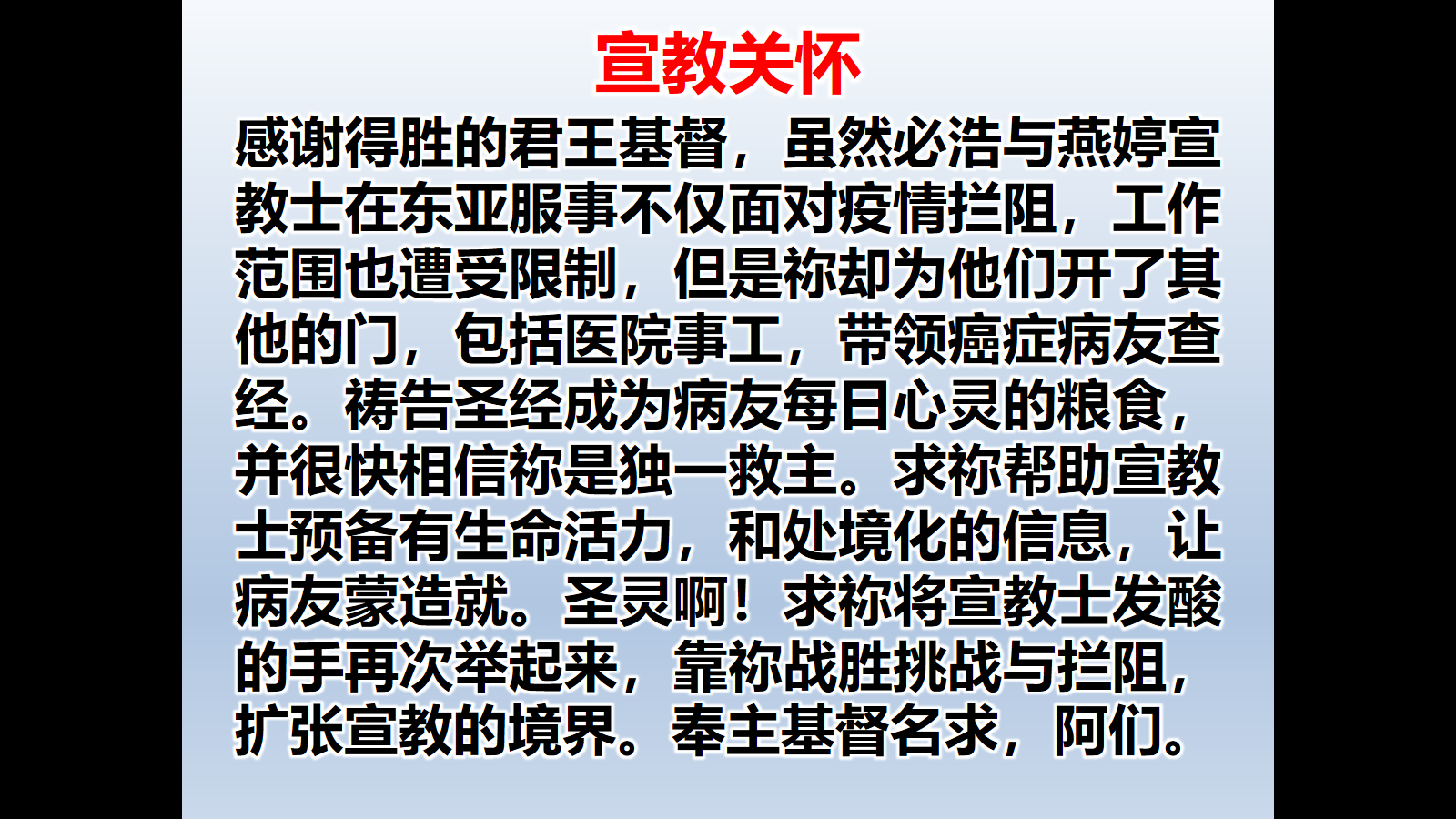